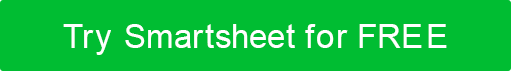 STAKEHOLDER ENGAGEMENT ASSESSMENT MATRIX